Codice di Prevenzione Incendi
Reazione al fuoco dei materiali S1
Corso di aggiornamento
Ministero dell’Interno
Dipartimento dei Vigili del Fuoco, del Soccorso Pubblico e della Difesa Civile
Comando Provinciale  Vigili del Fuoco di Caserta
REAZIONE AL FUOCO 
NELL’AMBITO DELLA STRATEGIE ANTINCENDIO
 LA REAZIONE AL FUOCO 
È UNA MISURA DI PROTEZIONE PASSIVA

EFFICACE NELLE FASI INIZIALI DELL'INCENDIO



OBIETTIVO PRIMARIO

LIMITARE L’INNESCO E LA PROPAGAZIONE

AL FINE 



GARANTIRE L’ESODO DEGLI OCCUPANTI
Ministero dell’Interno
Dipartimento dei Vigili del Fuoco, del Soccorso Pubblico e della Difesa Civile
Comando Provinciale  Vigili del Fuoco di Caserta
REAZIONE AL FUOCO 
SI RIFERISCE AL COMPORTAMENTO AL FUOCO DEI MATERIALI NELLE EFFETTIVE CONDIZIONI

FINALI DI APPLICAZIONE


ESPRIME IL GRADO DI PARTECIPAZIONE ALL'INCENDIO (CONTRIBUTO) VALUTATO IN CONDIZIONI DI PROVA STANDARDIZZATE
Ministero dell’Interno
Dipartimento dei Vigili del Fuoco, del Soccorso Pubblico e della Difesa Civile
Comando Provinciale  Vigili del Fuoco di Caserta
LIVELLI DI PRESTAZIONE






(*) Per contributo all’incendio si intende l’energia rilasciata dai materiali che influenza la crescita e lo sviluppo dell’incendio in condizioni di pre e post incendio generalizzato (flashover) secondo EN 13501-1
Ministero dell’Interno
Dipartimento dei Vigili del Fuoco, del Soccorso Pubblico e della Difesa Civile
Comando Provinciale  Vigili del Fuoco di Caserta
l CRITERI DI ATTRIBUZIONE  DEl LIVELLI DI PRESTAZIONE -  vie di esodo






Si osserva che man mano che il rischio vita aumenta passando da B1 (occupanti in stato di veglia senza familiarità con l’edificio) a D2 (gli occupanti ricevono cure mediche) i materiali devono contribuire sempre di meno all’incendio.
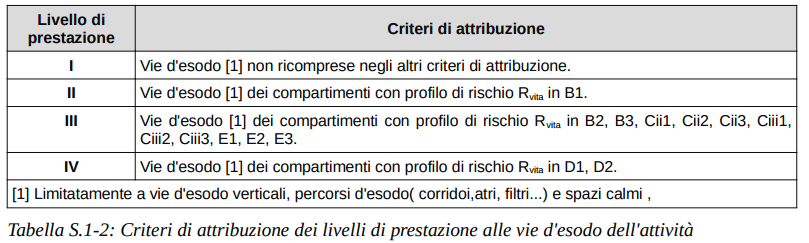 Ministero dell’Interno
Dipartimento dei Vigili del Fuoco, del Soccorso Pubblico e della Difesa Civile
Comando Provinciale  Vigili del Fuoco di Caserta
l CRITERI DI ATTRIBUZIONE  DEl LIVELLI DI PRESTAZIONE - altri locali dell’attività






Si osserva che man mano che il rischio vita aumenta passando da B2 (occupanti in stato di veglia senza familiarità con l’edificio) a D2 (gli occupanti ricevono cure mediche) i materiali devono contribuire sempre di meno all’incendio.
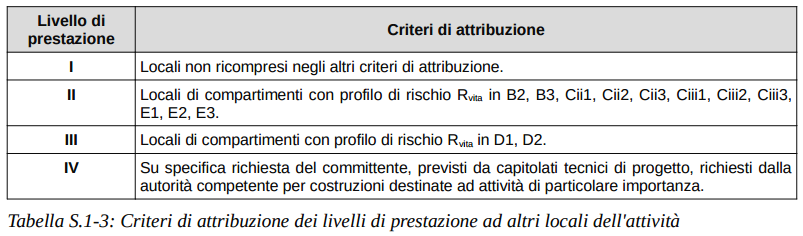 Ministero dell’Interno
Dipartimento dei Vigili del Fuoco, del Soccorso Pubblico e della Difesa Civile
Comando Provinciale  Vigili del Fuoco di Caserta
l CRITERI DI ATTRIBUZIONE  DEl LIVELLI DI PRESTAZIONE

Profilo di rischio rvita per le tipologie
di destinazione d’uso (occupancy) piu comuni
Ministero dell’Interno
Dipartimento dei Vigili del Fuoco, del Soccorso Pubblico e della Difesa Civile
Comando Provinciale  Vigili del Fuoco di Caserta
SOLUZIONI PROGETTUALI
Sono previste le seguenti soluzioni:
SOLUZIONI CONFORMI
tabellate
si riferiscono a gruppi di materiali GM
SOLUZIONI ALTERNATIVE
per tutti i livelli di prestazione Impiegando uno dei metodi di cui al paragrafo G.2.6
Ingegneria della sicurezza antincendio
Es.: ridotta produzione di fumi e calore, ausilio impianti di protezione attiva: precoce rivelazione, rapido intervento
Ministero dell’Interno
Dipartimento dei Vigili del Fuoco, del Soccorso Pubblico e della Difesa Civile
Comando Provinciale  Vigili del Fuoco di Caserta
SOLUZIONI PROGETTUALI CONFORMI

Le soluzioni conformi si riferiscono a gruppi di materiali così definiti:
GM0: tutti i materiali aventi classe 0 di reazione al fuoco italiana o classe A1 di reazione al fuoco europea
GM1: tabelle S.1-4, S.1-5, S.1-6, S.1-7

GM2: tabelle S.1-4, S.1-5, S.1-6, S.1-7

GM3: tabelle S.1-4, S.1-5, S.1-6, S.1-7

GM4: tutti i materiali non compresi nei gruppi GM0, GM1, GM2, GM3
Ministero dell’Interno
Dipartimento dei Vigili del Fuoco, del Soccorso Pubblico e della Difesa Civile
Comando Provinciale  Vigili del Fuoco di Caserta
CLASSIFICAZIONE DEI MATERIALI IN GRUPPI
Le classi di reazione al fuoco costituenti i GM sono riferite:
 alle classi di reazione al fuoco italiane di cui al DM 26/6/1984 indicate con [Ita];
alle classi di reazione al fuoco europee, per i soli prodotti da costruzione, di cui	al DM 10/3/2005 indicate con [EU], esplicitate in classi principali e classi aggiuntive (s, d, a)
Ministero dell’Interno
Dipartimento dei Vigili del Fuoco, del Soccorso Pubblico e della Difesa Civile
Comando Provinciale  Vigili del Fuoco di Caserta
SOLUZIONI PROGETTUALI CONFORMI
LIVELLI DI PRESTAZIONE
IV
III
II
Ministero dell’Interno
Dipartimento dei Vigili del Fuoco, del Soccorso Pubblico e della Difesa Civile
Comando Provinciale  Vigili del Fuoco di Caserta
SOLUZIONI PROGETTUALI CONFORMI
LIVELLI DI PRESTAZIONE
IV
III
II
Ministero dell’Interno
Dipartimento dei Vigili del Fuoco, del Soccorso Pubblico e della Difesa Civile
Comando Provinciale  Vigili del Fuoco di Caserta
SOLUZIONI PROGETTUALI CONFORMI
LIVELLI DI PRESTAZIONE
IV
III
II
Ministero dell’Interno
Dipartimento dei Vigili del Fuoco, del Soccorso Pubblico e della Difesa Civile
Comando Provinciale  Vigili del Fuoco di Caserta
SOLUZIONI PROGETTUALI CONFORMI
LIVELLI DI PRESTAZIONE
IV
III
II
Ministero dell’Interno
Dipartimento dei Vigili del Fuoco, del Soccorso Pubblico e della Difesa Civile
Comando Provinciale  Vigili del Fuoco di Caserta
FLESSIBILITA’ DELLE SOLUZIONI CONFORMI

Indipendentemente dalle soluzioni conformi adottate per i rivestimenti sono comunque ammessi materiali installati a parete o a pavimento compresi nel gruppo di materiali GM4 per il 5% della superficie lorda interna delle vie d'esodo o dei locali dell'attività (es. somma delle superfici lorde di soffitto, pareti, pavimento ed aperture del locale).
Ministero dell’Interno
Dipartimento dei Vigili del Fuoco, del Soccorso Pubblico e della Difesa Civile
Comando Provinciale  Vigili del Fuoco di Caserta
ESCLUSIONE DALLA VERIFICA DEI REQUISITI DI REAZIONE AL FUOCO
Non e richiesta la verifica dei requisiti di reazione al fuoco per:
materiali stoccati od oggetto di processi produttivi (es. beni in deposito, in vendita, in esposizione, ...);
elementi costruttivi o strutturali portanti per i quali sia già richiesta la verifica dei requisiti di resistenza al fuoco;
Ministero dell’Interno
Dipartimento dei Vigili del Fuoco, del Soccorso Pubblico e della Difesa Civile
Comando Provinciale  Vigili del Fuoco di Caserta
ESCLUSIONE DALLA VERIFICA DEI REQUISITI DI REAZIONE AL FUOCO
…
materiali protetti con separazioni di classe di resistenza al fuoco almeno K 30 o EI 30.

Per eventuali rivestimenti ed altri materiali applicati sugli elementi costruttivi o strutturali di cui al comma 1.b rimane comunque obbligatoria la verifica dei requisiti di reazione al fuoco in funzione dei pertinenti livelli di prestazione.
Ministero dell’Interno
Dipartimento dei Vigili del Fuoco, del Soccorso Pubblico e della Difesa Civile
Comando Provinciale  Vigili del Fuoco di Caserta
ASPETTI COMPLEMENTARI

Sulle facciate devono essere utilizzati materiali di rivestimento che limitino le probabilità di incendio delle facciate stesse e la successiva propagazione a causa di un eventuale fuoco avente origine esterna o origine interna, a causa di fiamme e fumi caldi che fuoriescono da vani, aperture, cavità, interstizi.
Ministero dell’Interno
Dipartimento dei Vigili del Fuoco, del Soccorso Pubblico e della Difesa Civile
Comando Provinciale  Vigili del Fuoco di Caserta
ASPETTI COMPLEMENTARI
…

Si richiama la possibilità di prevedere prestazioni di reazione al fuoco anche per altri materiali (es. porte, lucernari, pannelli fotovoltaici, ...) laddove la valutazione del rischio ne evidenzi la necessità (es. corridoi di esodo con presenza rilevante di porte, cavedi o canalizzazioni con presenza importante di cavi elettrici, percorsi di esodo con presenza significativa di lucernari, coperture combustibili sottostanti pannelli fotovoltaici, ...).
.
Ministero dell’Interno
Dipartimento dei Vigili del Fuoco, del Soccorso Pubblico e della Difesa Civile
Comando Provinciale  Vigili del Fuoco di Caserta